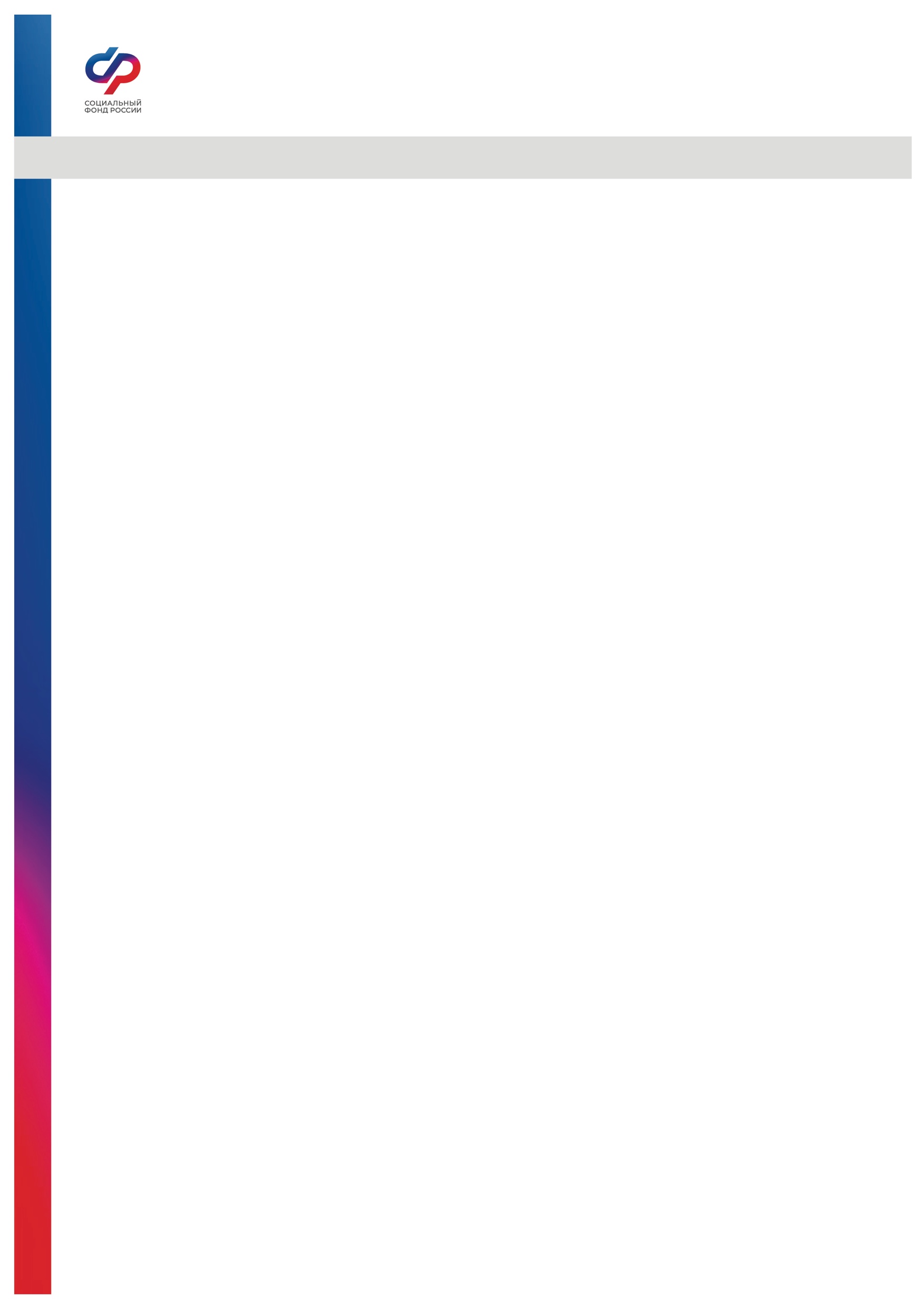 Отделение СФР по Томской области
Пресс-релиз от 09 марта 2023 года

Более 99 000 томских семей получили сертификат материнского капитала
     Более 99 000 тысяч томских семей получили сертификат материнского капитала с момента запуска программы в 2007 году. Если второй ребенок появился начиная с 2020 года, то материнский капитал выдается в повышенном размере - 775,6 тыс. рублей.
     Отделение Социального фонда России по Томской области проактивно оформляет сертификаты родителям ребенка, используя поступившие данные реестра ЗАГС о рождении.Семье не нужно обращаться в ОСФР по Томской области с документами и подтверждать свое право на средства. Сертификат МСК выдается в электронном виде. Цифровой документ со всеми необходимыми данными поступает в личный кабинет родителя ребенка. Томские семьи могут через «Госуслуги» дистанционно распоряжаться капиталом на выбранные цели и контролировать остаток средств.
       Напомним, что первый сертификат материнского капитала был выдан в марте 2007 года. Тогда размер государственной поддержки семей с двумя детьми составлял 250 тыс. рублей. Сегодня эта сумма выросла более чем в три раза и составляет 775 628 рублей. Помимо этого, материнский капитал теперь дается не только за второго, но и за первого ребенка, рожденного или усыновленного начиная с 2020 года. Сумма господдержки семей с одним ребенком с февраля этого года превышает полмиллиона рублей (586 947 рублей).

 ________________________________________________
Группа по взаимодействию со СМИ Отделения Фонда пенсионного и социального 
страхования РФ по Томской области, Сайт: , Тел.: (3822) 60-95-12; 60-95-11; 
89234487797; , , E-mail: smi @080.pfr.ru